PHY 712 Electrodynamics
10-10:50 AM  MWF  Olin 103

Notes for Lecture 37:
Some quantum effects in electrodynamics
-- General quantum states of EM fields and related correlations functions 
Review of eigenstates of EM Hamiltonian and of Glauber’s coherent states
Squeezed states
Correlation measurements on EM signals
04/12/2023
PHY 712  Spring 2023 -- Lecture 37
1
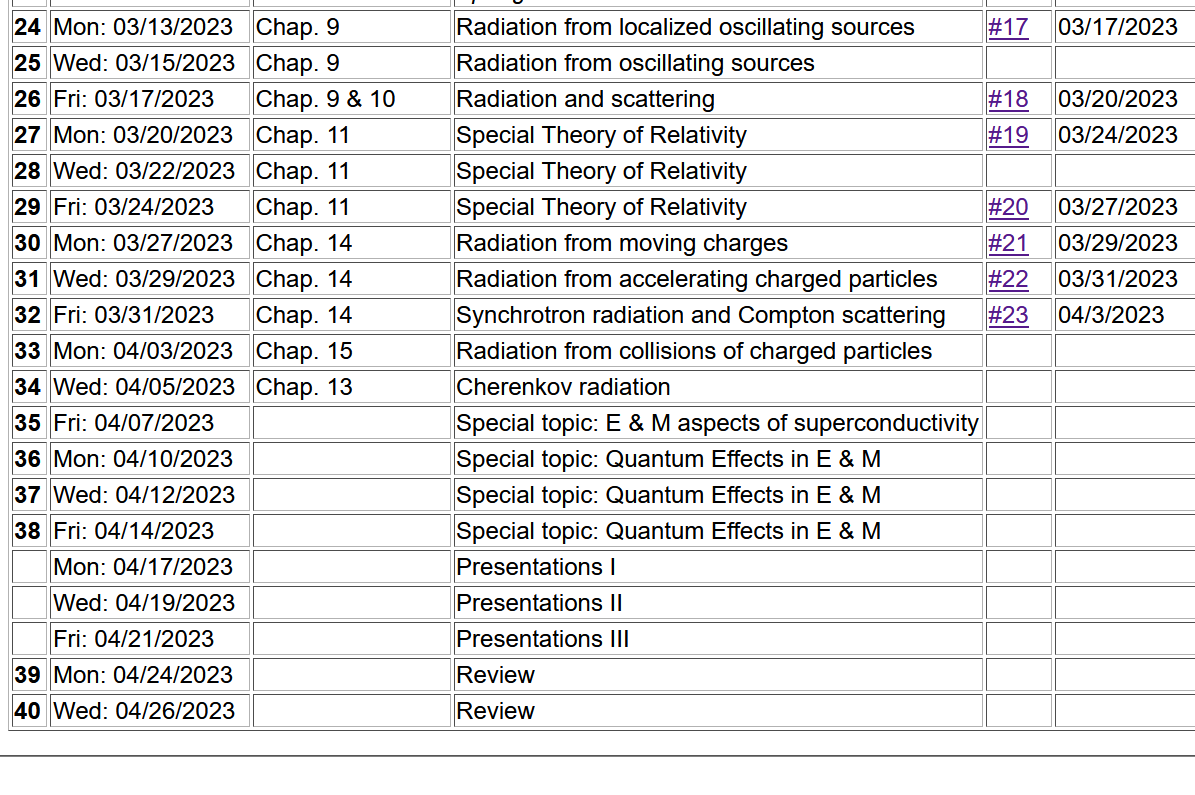 04/12/2023
PHY 712  Spring 2023 -- Lecture 37
2
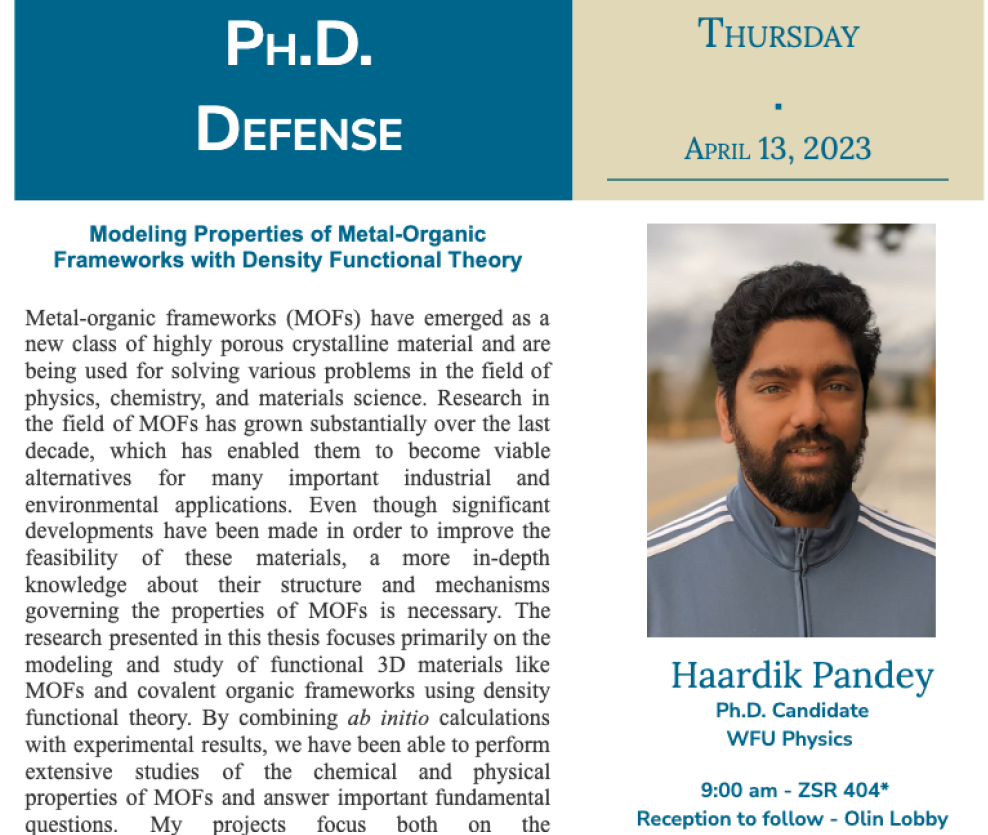 04/12/2023
PHY 712  Spring 2023 -- Lecture 37
3
Review of what we learned from Lecture 36
04/12/2023
PHY 712  Spring 2023 -- Lecture 37
4
04/12/2023
PHY 712  Spring 2023 -- Lecture 37
5
04/12/2023
PHY 712  Spring 2023 -- Lecture 37
6
A convenient superposition thanks to R. Glauber, PR 131, 2766 (1963)
04/12/2023
PHY 712  Spring 2023 -- Lecture 37
7
Single mode coherent state continued
This means that variance of the E field for the coherent state is independent of the amplitude L.    Therefore, for large L  the variance is small in comparison.
04/12/2023
PHY 712  Spring 2023 -- Lecture 37
8
04/12/2023
PHY 712  Spring 2023 -- Lecture 37
9
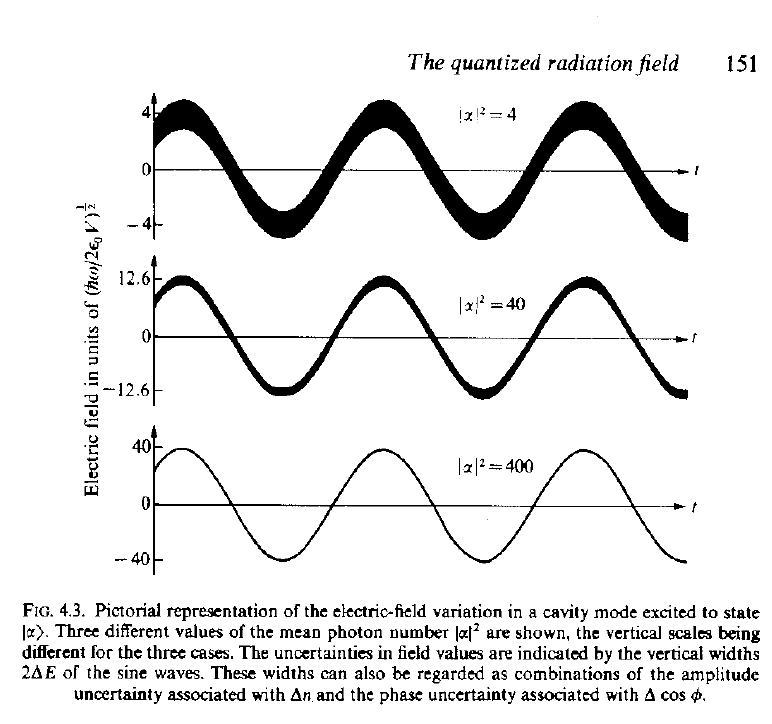 Visualization of coherent state electric fields for various amplitudes


Source:   
R. Loudon, “The Quantum Theory of Light”
04/12/2023
PHY 712  Spring 2023 -- Lecture 37
10
Additional properties of  single mode coherent state --
04/12/2023
PHY 712  Spring 2023 -- Lecture 37
11
Interpretation of a single mode coherent state
04/12/2023
PHY 712  Spring 2023 -- Lecture 37
12
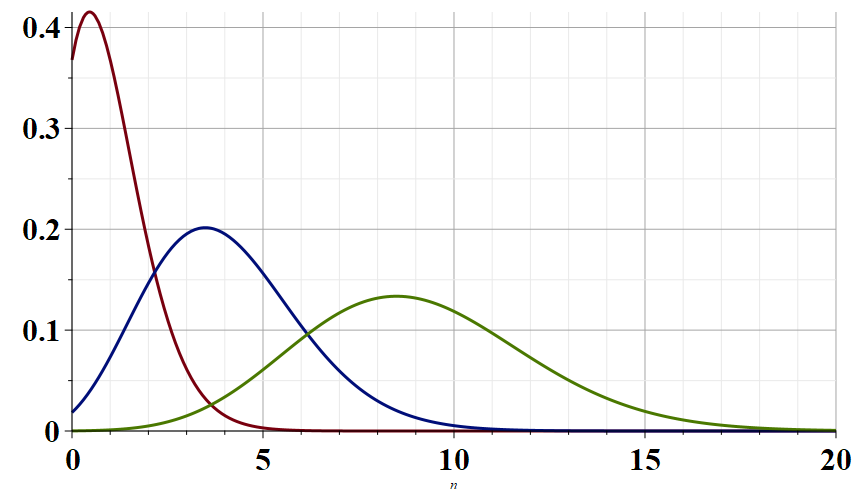 L=1
L=2
L=3
n
04/12/2023
PHY 712  Spring 2023 -- Lecture 37
13
Further analysis and modifications of the “coherent state”
04/12/2023
PHY 712  Spring 2023 -- Lecture 37
14
In terms of the eigenstates of the EM Hamiltonian:
04/12/2023
PHY 712  Spring 2023 -- Lecture 37
15
For the coherent state:
In this sense, the coherent state represents the minimum uncertainty process.
04/12/2023
PHY 712  Spring 2023 -- Lecture 37
16
Plot of possible standard deviations  (Figure from Prof. A. Kandada)
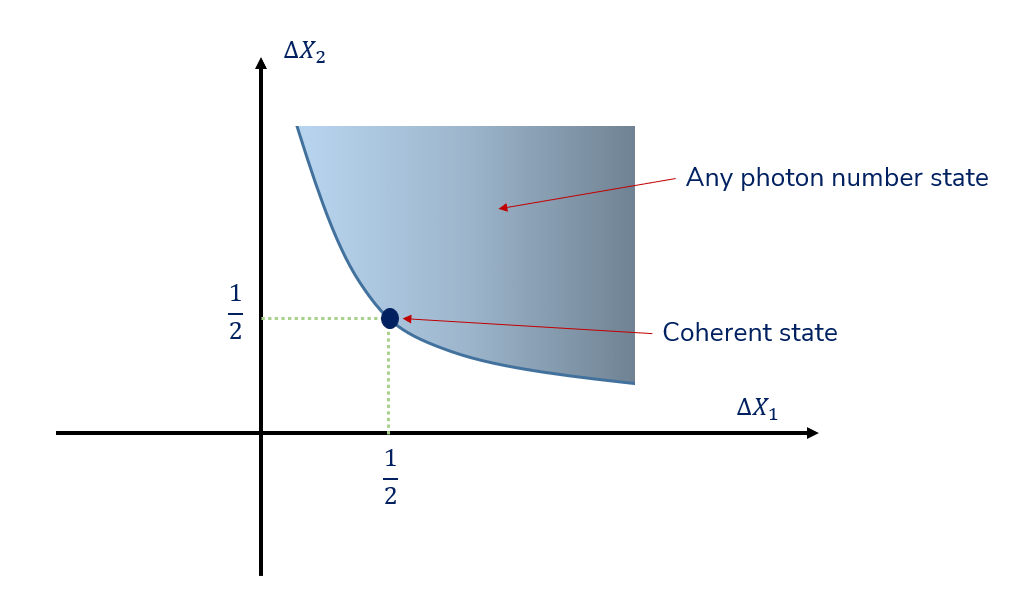 It is possible to modify the coherent state to produce fields with other properties within the blue region of the plot
04/12/2023
PHY 712  Spring 2023 -- Lecture 37
17
04/12/2023
PHY 712  Spring 2023 -- Lecture 37
18